Samenwerken aan veiligheid voor het hele gezin
“Ik kan wel blijven denken aan moeder, maar help ik moeder ook als door haar gedrag het kind schade wordt aangebracht. Of ben ik dan eigenlijk bezig om ook moeder schade aan te richten door dat in stand te houden?”
Joan van Wijk, Care express
Paul Teixeira, GGD Amsterdam
Anne van Andel, Jeugdbescherming Regio Amsterdam
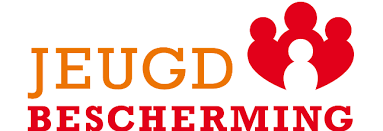 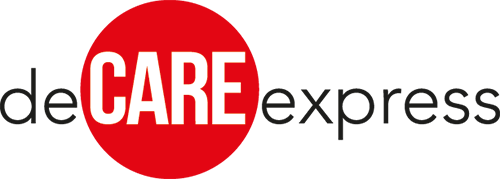 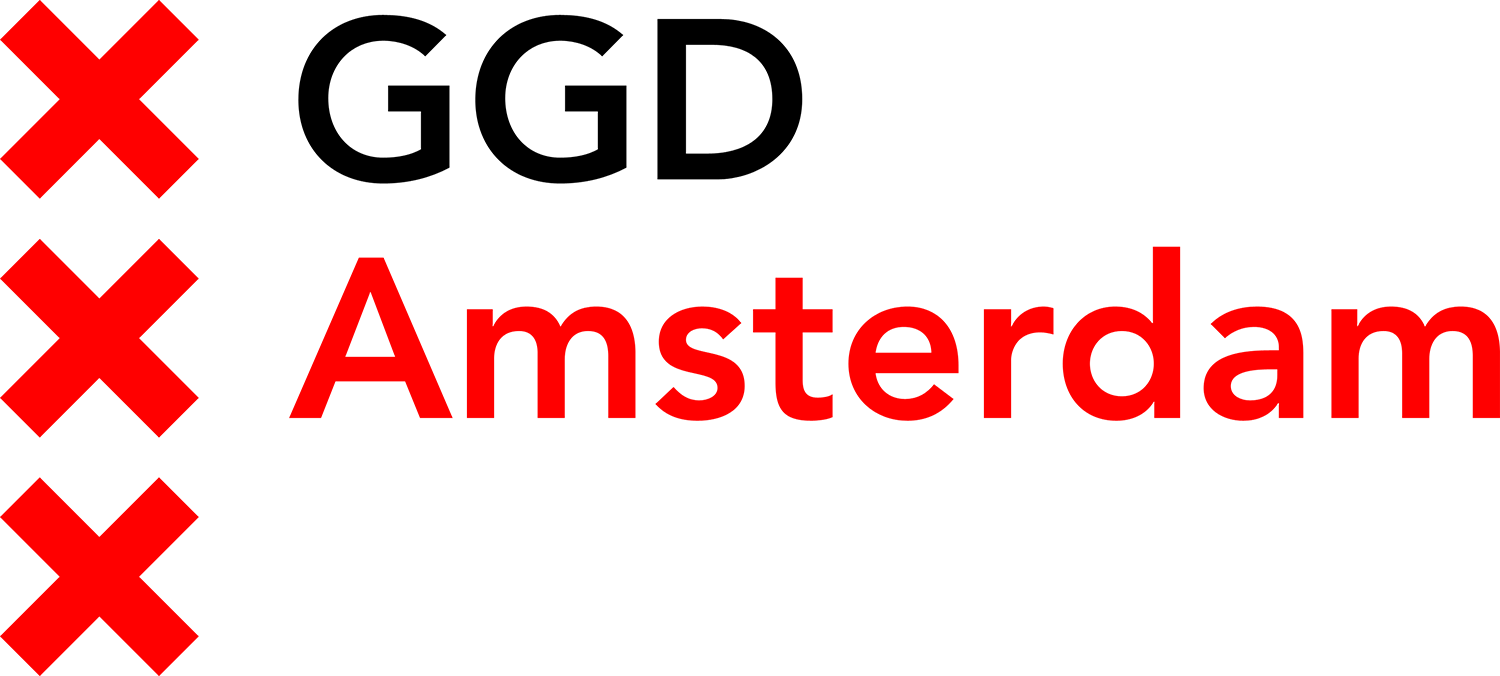 [Speaker Notes: Aftrap: Anne, Quote introduceren]
Programma
Introductie 

Cijfers

Methodische casusbespreking

Wat heb je hieraan?
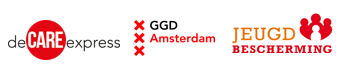 [Speaker Notes: Anne, camera introduceren]
Introductie
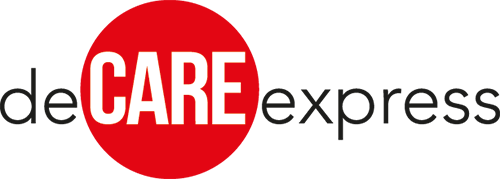 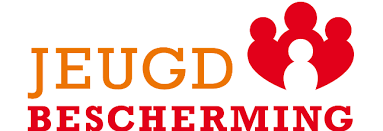 Wie zijn wij?
Samenwerking tussen GGZ, GGD & Jeugdbescherming

Hoe zijn wij ontstaan?
Wat is de aanleiding voor de pilot?

Wat willen wij bereiken?
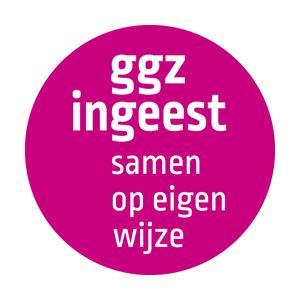 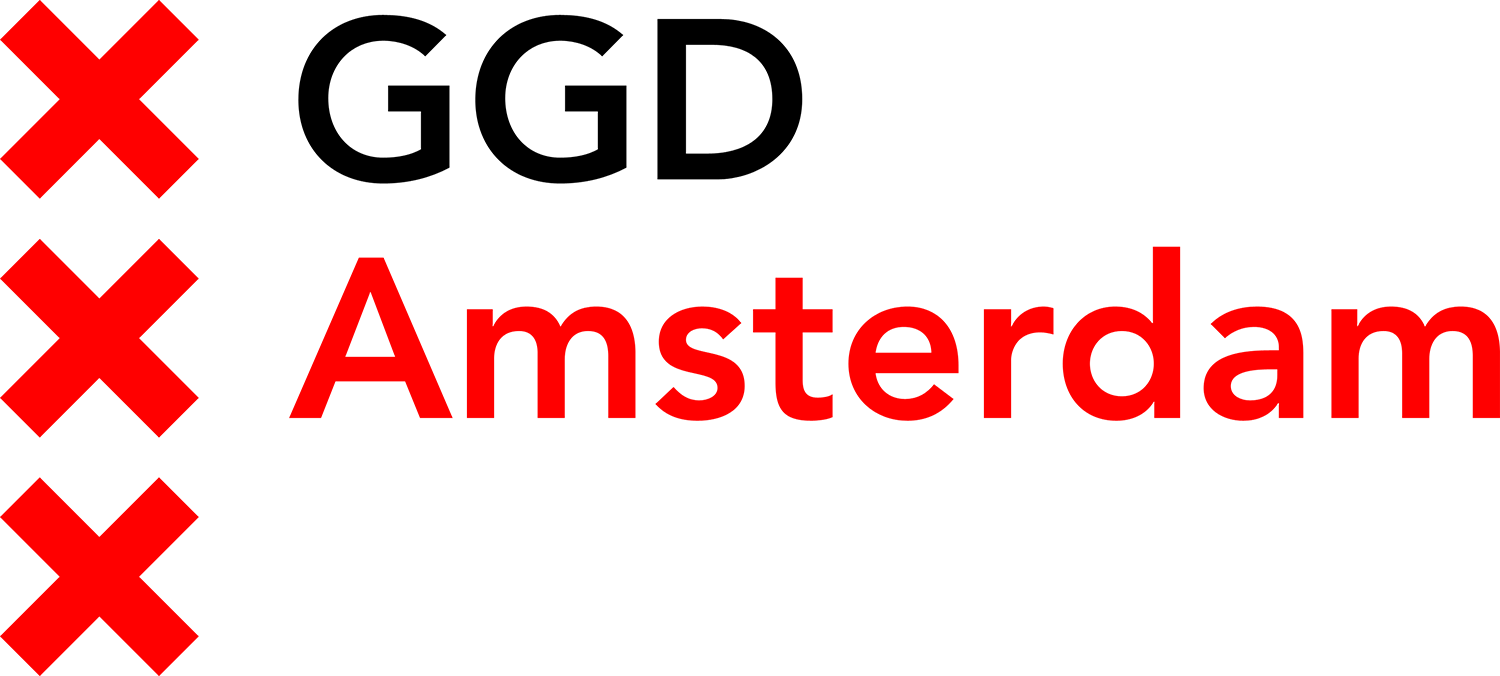 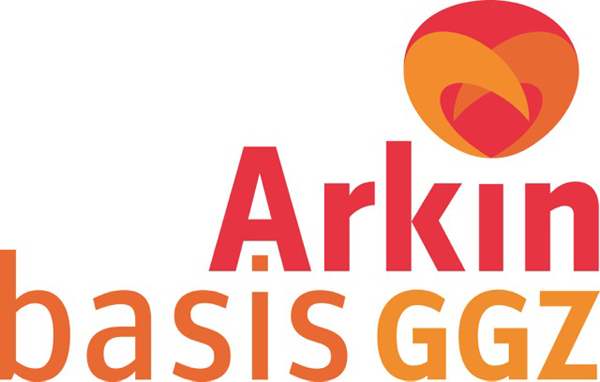 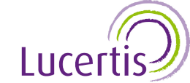 Wat doen de spv’er?
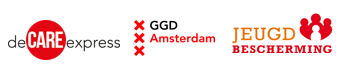 Resultaten
70 % van de gezinnen vermoeden van psychiatrie bij de opvoeder(s)

Steunend voor ouders

Doorverwijzingen naar volwassen GGZ
Methodische casusbespreking
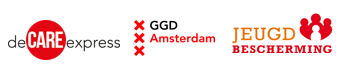 [Speaker Notes: Joan, introductie:
Doel, wat willen wij met het bespreken van deze casus.
Introductie:
De casus wordt ingebracht door jeugdbescherming bij de intervisie groep van innovatieve psychiatrie. Moeder is weer stabiel. Jeugdbescherming moet de casus opnieuw gaan herzien. Wat is er nodig voor het gezin om de veiligheid van de kinderen bij moeder te garanderen, wat betekent dit voor ieder gezinslid en kan deze moeder dat? 

Uiteen in groepjes:
Jullie zitten nu als respectievelijk behandelaren van moeder, jeugdbescherming, en GGD om tafel om deze casus te bespreken. Jullie moeten nu voor het gezin een veiligheidsplan maken. 

8 groepjes van 6, besteed niet meer dan 5 minuten per vraag, belangrijk om ze allemaal na te gaan

Vragen:
Maak een genogram
Welk cijfer krijgt de veiligheid van de kinderen nu? 1-10
Welke interventies zijn nodig om de veiligheid te vergroten?
Welke rollen zie je voor de verschillende behandelaren weggelegd om de veiligheid van dit gezin voldoende te maken? (wat ga je als behandelaar anders doen dan er tot nu toe gedaan is?)]
Terugkoppeling casus
Genogram

Veiligheid

Interventies

Rol behandelaar
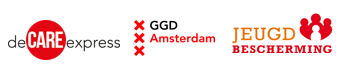 [Speaker Notes: Joan en Paul: 
Hoe was het om het genogram te maken? 
Waren er grote verschillen in de veiligheid? Hoe werd de veiligheid ervaren en zijn er grote verschillen, tussen de disciplines?
Wat hebben jullie bedacht?
Wie doet wat en vind je elkaar?

Quote voor tijdens terugkoppeling bij rol behandelaar:
“Ik geloof dat mensen in de psychiatrie met hart en ziel aan het werk zijn. Voor hun geldt altijd de vraag: wat kan ik doen voor mijn patiënt om te voorkomen dat hij of zij niet verder beschadigd raakt.”]
Wat heb je hieraan?
‘Als behandelaar van moeder ligt mijn focus op haar. Wat haar psychose betekent voor haar gezin, dat is niet mijn werk.’
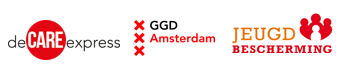 [Speaker Notes: Anne
Gezamenlijk kijken/inschatten naar veiligheid en erover met elkaar in gesprek gaan en blijven
Systemisch kijken
verwachtingen naar elkaar uitspreken vanuit elkaars rol

Eindigen met:
Oplezen: “….. iedereen kijkt naar dat gezin vanuit zijn eigen standpunt . Dat is de opdracht van de overheid ook. Maar de opdracht van de overheid betekent ook samen gaan kijken: hoe gaan we voor de lange termijn mensen veilig stellen. Niet kinderen, maar mensen. Het is veel groter dan of jeugdbescherming, of GGZ, of GGD.”

Kracht is de gezamenlijke focus op de veiligheid, gezamenlijke taal]